Toma y manejo de muestras ambientales
Objetivos
Conocer el proceso de toma de muestras ambientales
– Consideraciones generales
– Conocer las características para la toma de muestras
Conocer los mecanismos para la toma y manejo de muestras
– Alimentos
– Agua
Identificar las instituciones que deben participar con el equipo de respuesta de brotes para asegurar el adecuado manejo de muestras
Contenido
Motivos de rechazo de muestras
Consideraciones generales sobre muestras ambientales
Toma y manejo de muestras de alimentos
Toma y  manejo de muestras de agua
Consideraciones generales
Muestra representativa, adecuada, requerida por el procedimiento a ejecutar

Tomada en el tiempo adecuado, cantidad o volumen suficientes

Toda muestra debe ser
– debidamente identificada
– acompañada por el formulario respectivo completo, firmado y con el sello del establecimiento responsable del muestreo (para garantizar trazabilidad de resultados)
Consideraciones generales
Conservación y transporte
– Tiempo comprendido entre la recolección de la muestra y su entrega al laboratorio
– Puede afectar el resultado analítico

Requerimientos para la toma de muestras
– Disponer de los formatos correspondientes
– Disponer de carnet de identificación
– Disponer de los insumos básicos para la inspección (por ejemplo: cámara fotográfica, insumos de papelería, guantes de látex desechables, delantal, mascarillas desechables, frascos estériles, geles/bolsas refrigerantes, termo o nevera, termómetro digital, etc.)
Consideraciones para prevenir contaminación
Las muestras deben tomarse por personal responsable de proteger la muestra de contaminación o deterioro
No debe manipularse la parte interna de los frascos de muestreo y tapas
Los frascos de muestreo se deben guardar en ambientes limpios, lejos del polvo, gases, tierra u otro contaminante
Debe tenerse en cuenta la limpieza del vehículo y ambiente de transporte
Los gases del tubo de escape pueden contaminar la muestra
Motivos de rechazo de muestra
Muestras en mal estado o próximas a vencerse
Muestras insuficientes
Que la hoja de ingreso de muestras al laboratorio falte o esté incompleta
Muestras con los sellos de seguridad alterados
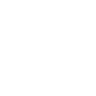 Muestras que no sean del mismo lote
Toma y manejo de muestras de alimentos
Verificar si se cumple con requerimientos de calidad e inocuidad
Para que los resultados de los análisis de una característica sean significativo y confiable


– Provenir de una muestra representativa del lote
– Tomada y manejada de forma adecuada para asegurar su integridad
Alimentos: tipos de muestreo
Muestreo aleatorio
Muestreo geométrico
Muestreo por producción-tiempo
Alimentos sin envasar
Alimentos: toma de muestra
[Speaker Notes: Se deberán tomar 4 muestras de forma aleatoria.(Cada una compuesta de las unidades necesarias para completar 500 gr o ml)
Las unidades a muestrear deben corresponder a un mismo lote de producción, que posean registro sanitario, las cuales serán distribuidas de la siguiente manera:
1) Dos muestras para análisis oficial.(Laboratorio de referencia)
2) Una contramuestra para respaldo del establecimiento.
3) Una contramuestra para laboratorio de referencia.
Para el caso de productos lácteos en tetrapack se deberá muestrear 6 unidades adicionales para esterilidad.
Para productos enlatados adicional una lata extra de producto para esterilidad.
1)Rotular, empacar cuidadosamente de forma vertical para que no exista derrame. Poner en cajas térmicas con el adecuado refrigerante para mantener la cadena de frío (0 a 8 °C).                              
2)Cada muestra con su respectiva etiqueta de codificación de muestras, para trazabilidad.      
3) El producto debe tener la etiqueta y estar en su presentación comercial.]
Alimentos: toma de muestra
[Speaker Notes: En fundas y recipientes comercialmente estériles, se toman 2 muestras de 100 ml (líquidos) o gr (sólidos). De cada alimento
Las unidades muestreadas deben corresponder a una sola preparación del alimento
1)Rotular, empacar cuidadosamente de forma vertical para que no exista derrame. Poner en cajas térmicas con el adecuado refrigerante para mantener la cadena frío (0 a 8 °C).                              
2)Cada muestra con su respectiva etiqueta de codificación de muestras, para trazabilidad.]
Toma y manejo de muestras de agua
Reglamentos y normas técnicas para saneamiento y agua potable. Ejemplos:
EC
PE
Perú

– Ley 29338: Ley de recursos hídricos y su reglamento

– DS Nº004-2017-MINAM: Estándares de Calidad Ambiental para Agua
Ecuador

– Instructivo para la verificación de plantas proveedoras de agua potable y toma de muestras de agua

– Etiqueta de codificación de muestras
Agua: toma de muestra
Agua de la red de distribución (grifo)
Residuales
Fuentes de agua: ríos, lagunas, mar
En tanques reservorios de plantas de tratamiento
Agua: toma de muestra
Volumen
suficiente:

– Análisis físico-químicos: 2 L
– Análisis microbiológicos: 200 ml
Análisis microbiológicos:

– Los frascos de las muestras no deberán llenarse completamente
Análisis físico-químicos:

– Los frascos deberán llenarse completamente
[Speaker Notes: El volumen de muestra recogida debe ser suficiente para los análisis requeridos y para cualquier repetición del mismo, 2 litros para físico-químicos y 200 ml para microbiológico.
Para análisis microbiológicos los frascos de las muestras no deberán llenarse completamente, de tal modo que se deje un espacio de aire después de colocar la tapa.
Para análisis físico-químicos los frascos de las muestras deberán llenarse completamente, de tal modo que no se deje un espacio de aire sobre la muestra.]
Agua: empaque y envío
Rotular, de forma vertical para evitar derrames
Poner en cajas térmicas con refrigerante para mantener la cadena de frío (0 a 8 °C).
Cada muestra con etiqueta y código (trazabilidad)
[Speaker Notes: Rotular, empacar cuidadosamente de forma vertical para que no exista derrame. Poner en cajas térmicas con el adecuado refrigerante para mantener la cadena de frío (0 a 8 °C). 
Cada muestra con su respectiva etiqueta de codificación de muestras, para trazabilidad.]
© Organización Panamericana de la Salud, 2023
Algunos derechos reservados. Esta obra está disponible en virtud de la licencia Reconocimiento-NoComercial-CompartirIgual 3.0 Organizaciones intergubernamentales de Creative Commons (CC BY-NC-SA 3.0 IGO).Con arreglo a las condiciones de la licencia, se permite copiar, redistribuir y adaptar la obra con fines no comerciales, siempre que se utilice la misma licencia o una licencia equivalente de Creative Commons y se cite correctamente. En ningún uso que se haga de esta obra debe darse a entender que la Organización Panamericana de la Salud (OPS) respalda una organización, producto o servicio específicos. No está permitido utilizar el logotipo de la OPS.La OPS ha adoptado todas las precauciones razonables para verificar la información que figura en la presente publicación. No obstante, el material publicado se distribuye sin garantía de ningún tipo, ni explícita ni implícita. El lector es responsable de la interpretación y el uso que haga de ese material, y en ningún caso la OPS podrá ser considerada responsable de daño alguno causado por su utilización.